Teaching English grammar at primary school
Class 4. High Fly 3.
Present  Simple (positive,negative,questions)
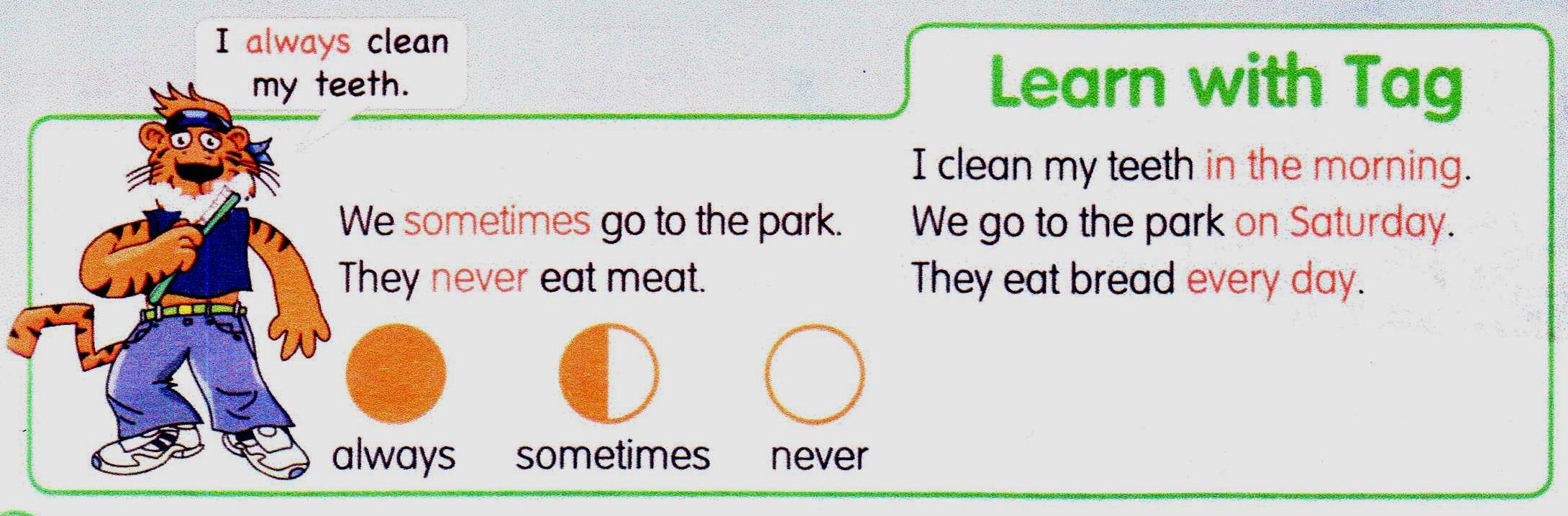 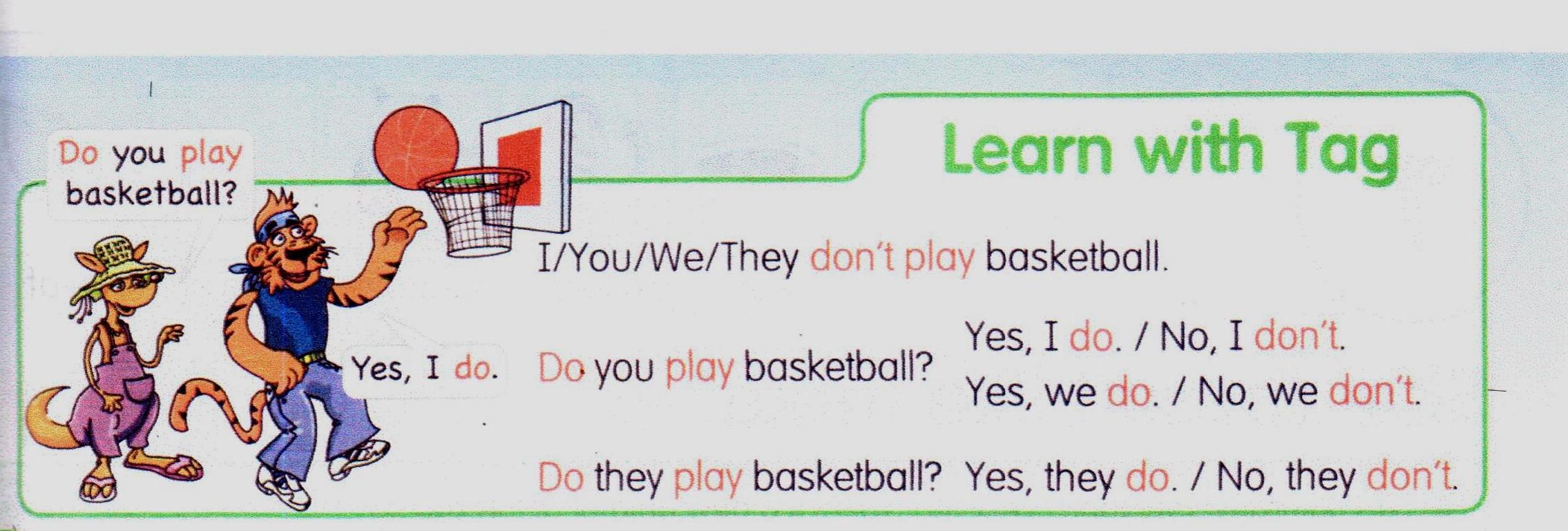 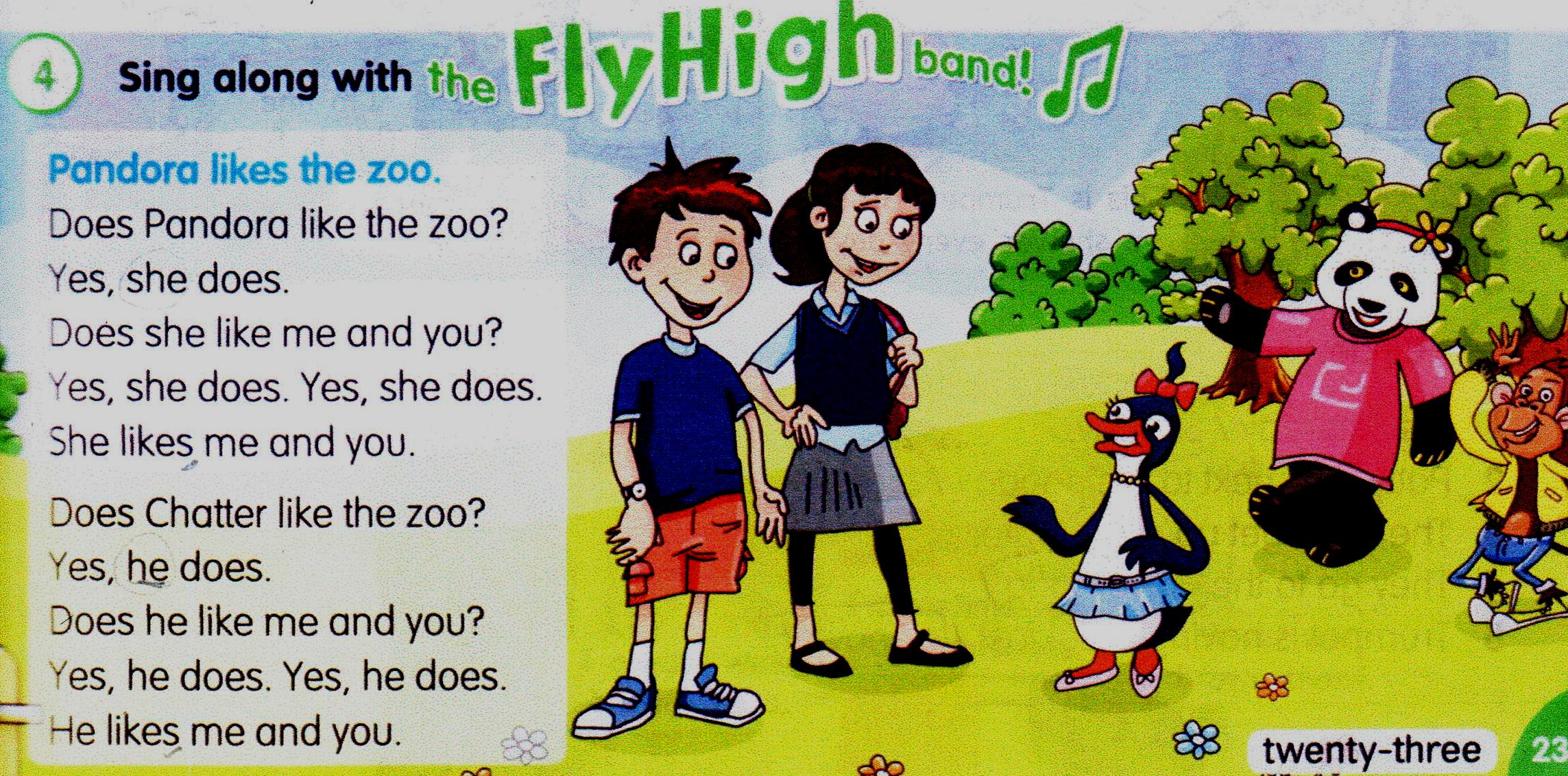 Play “Guess what I do”
I do it
at the weekend.
Teaching English grammar       at basic  school
Class 7. Access 2.

“Will” for prediction(positive,negative,questions)


Speaking activity “Global warming – global changes”
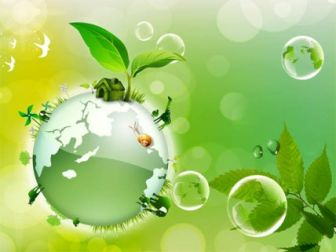 The Earth is our home
Global warming - global changes
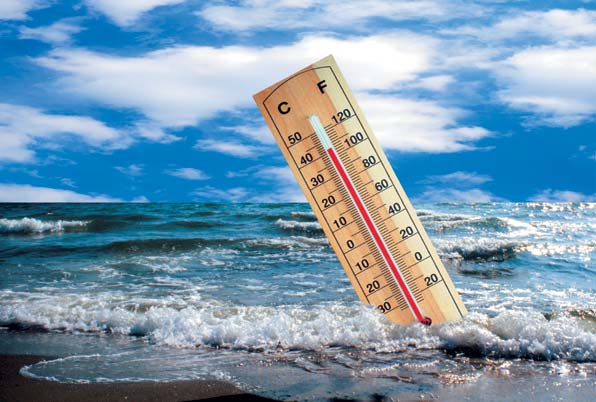 «Global warming isn't a prediction; it's happening»
James Hansen
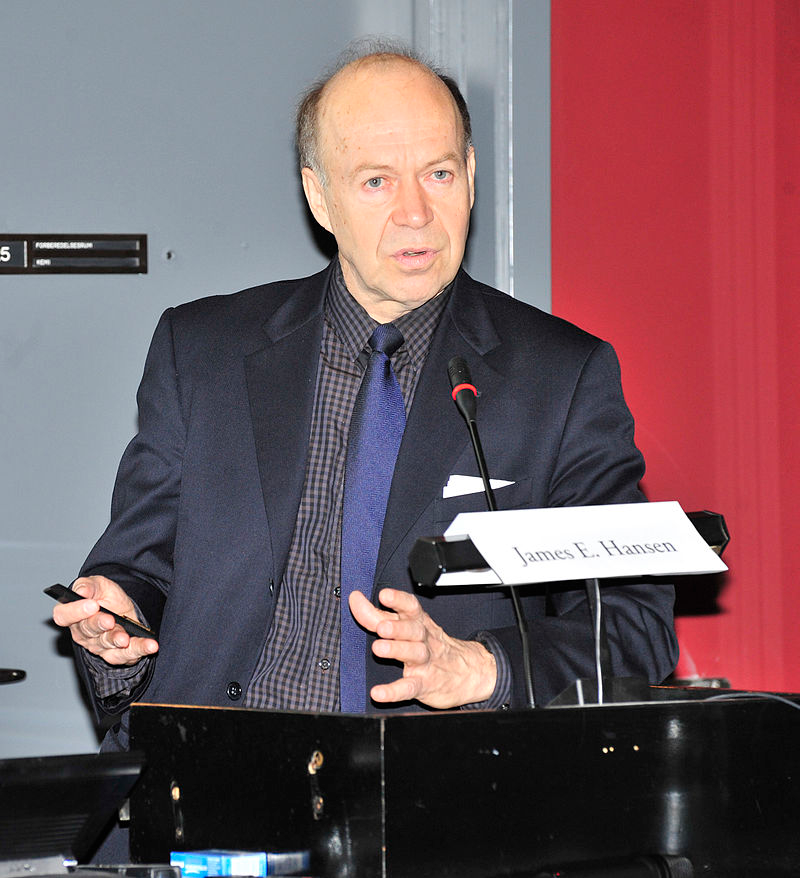 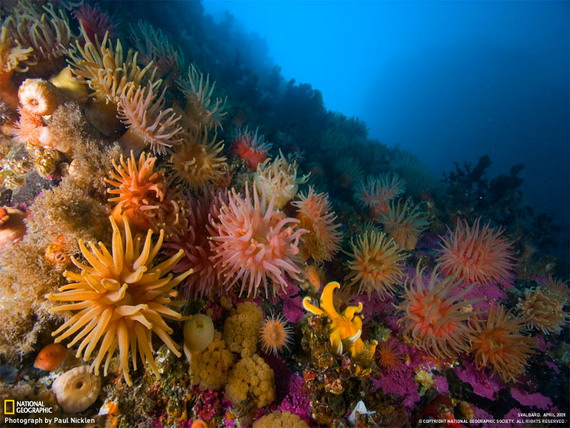 Water 
plants
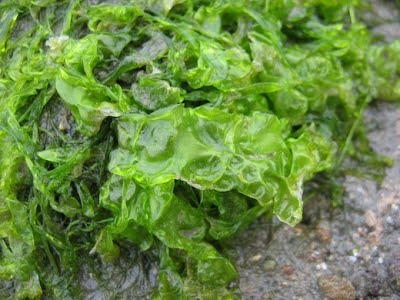 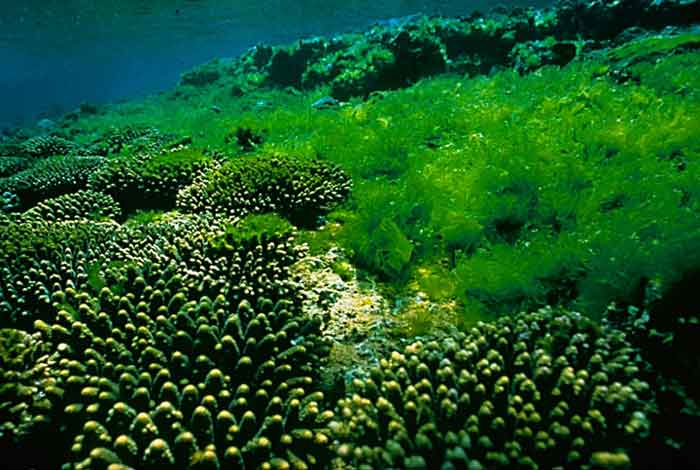 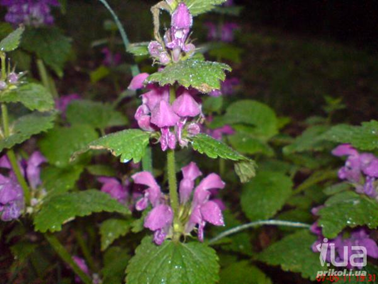 Land 
plants
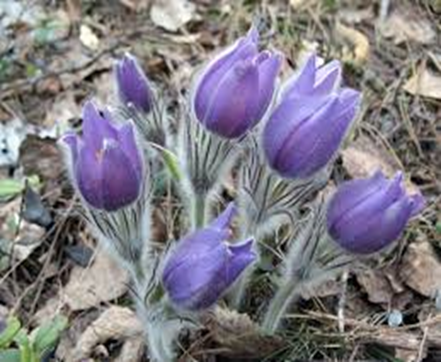 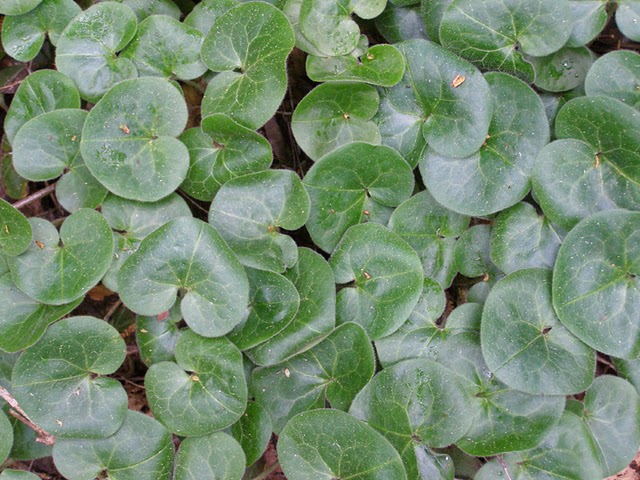 Sea animals
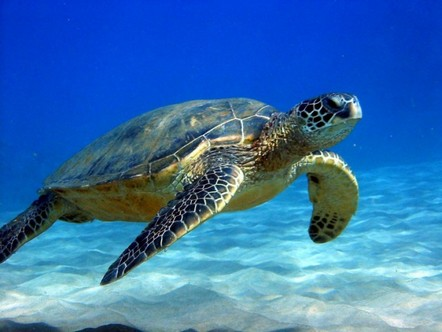 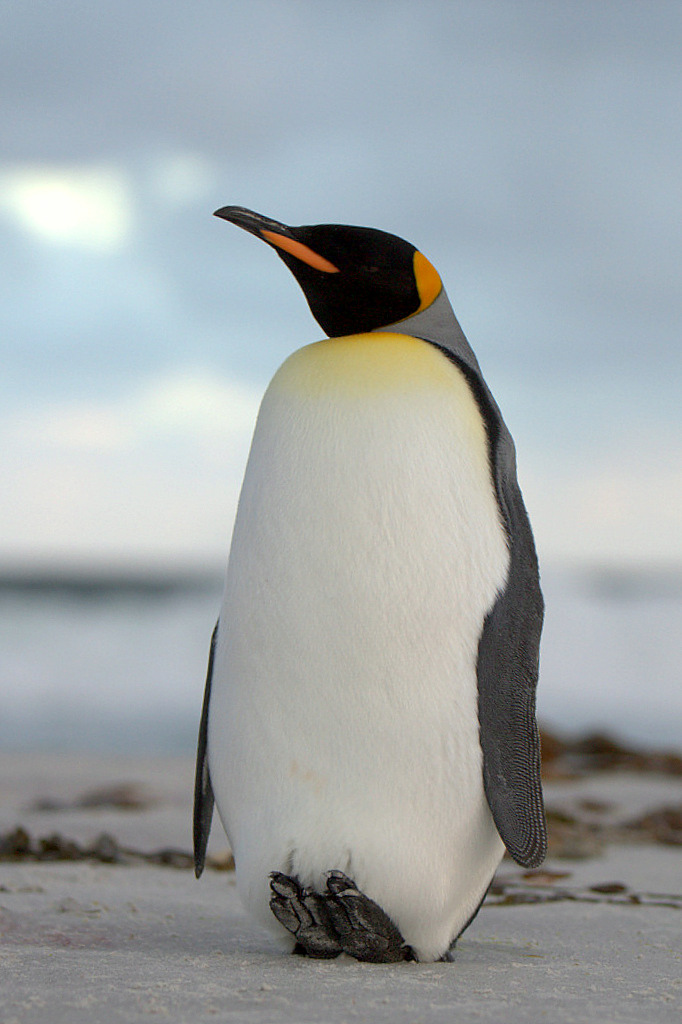 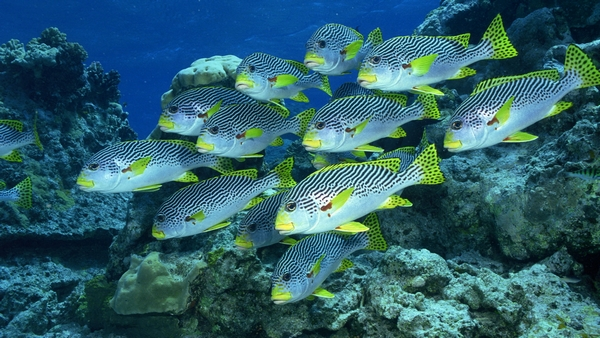 Birds
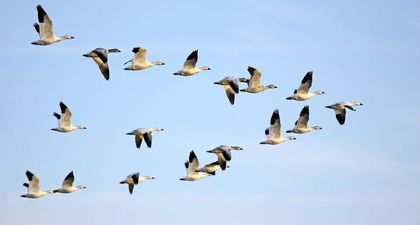 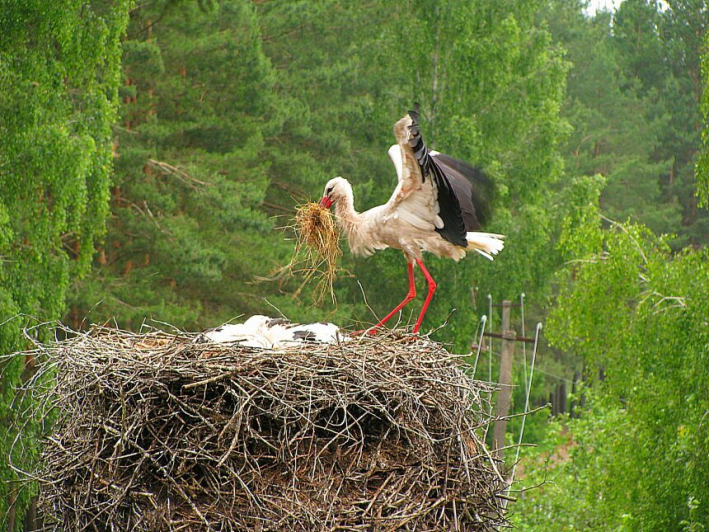 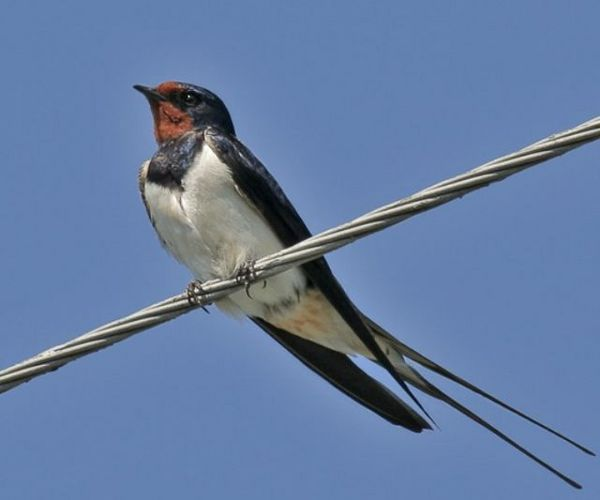 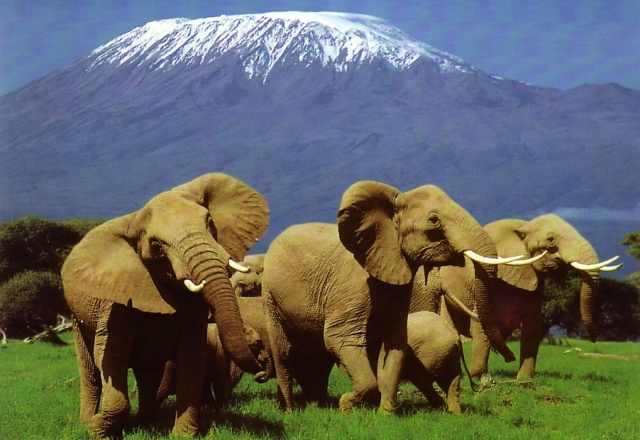 Land 
animals
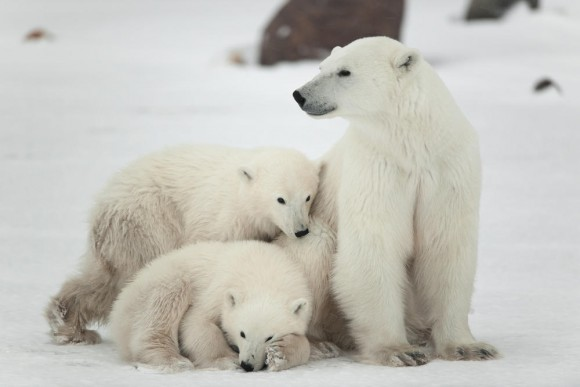 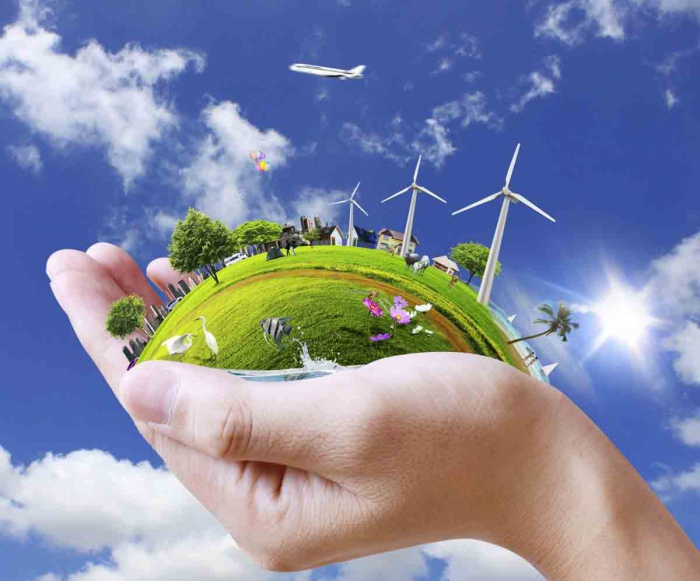 Solutions
Polluted 
water
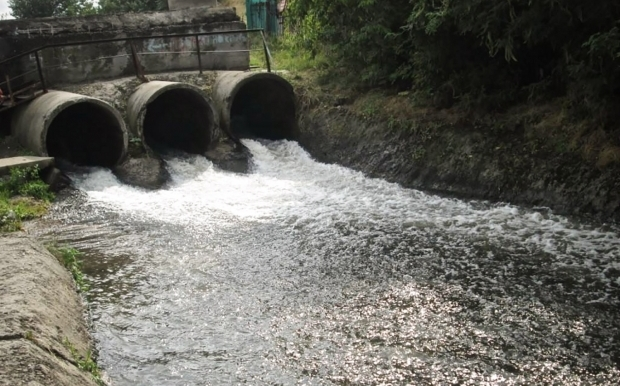 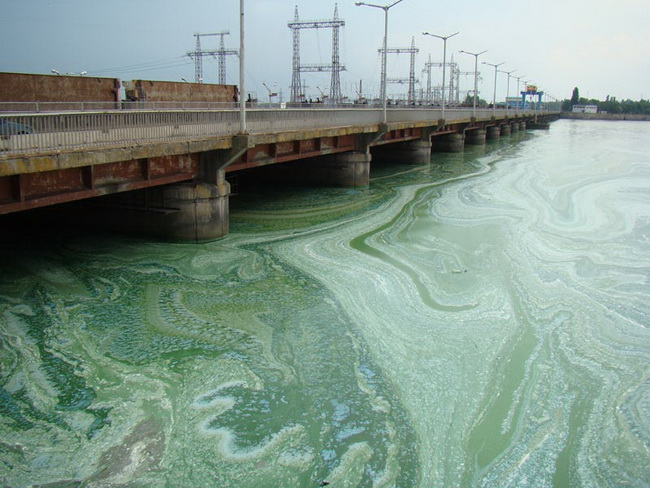 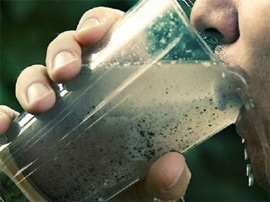 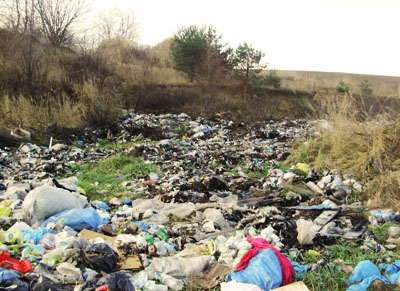 Rubbish
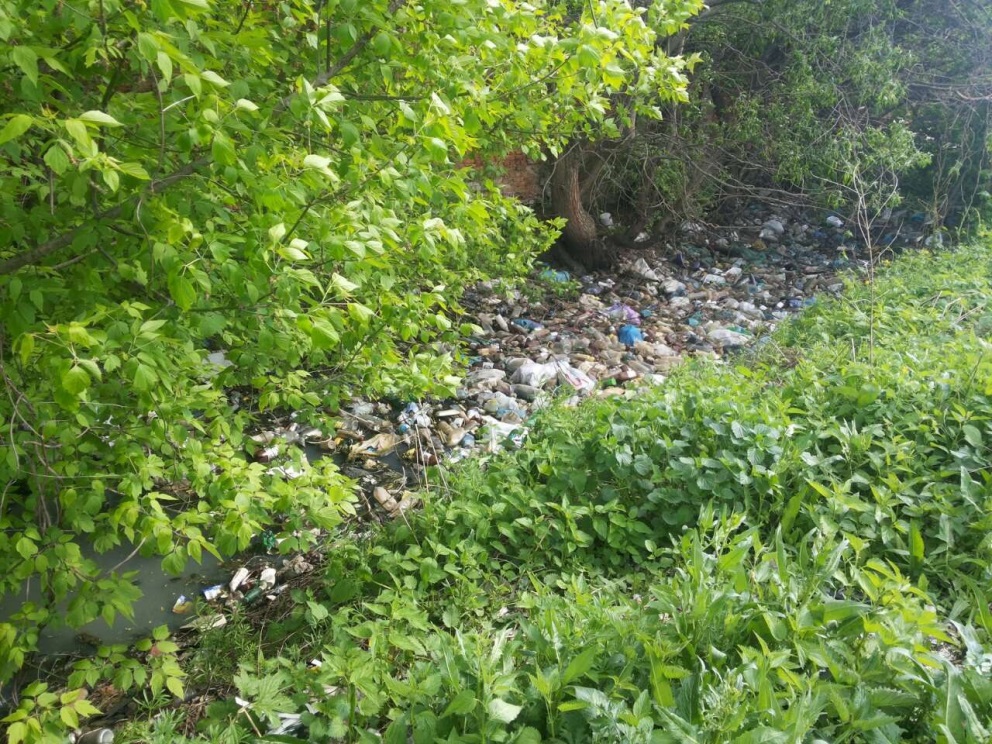 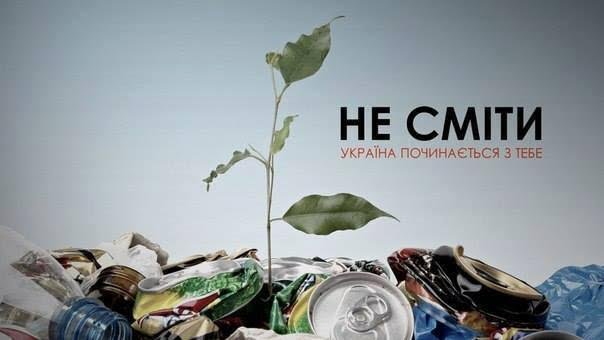 Protect forests
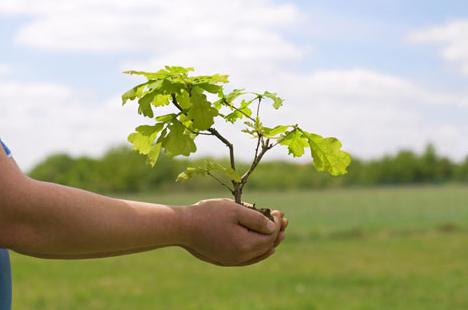 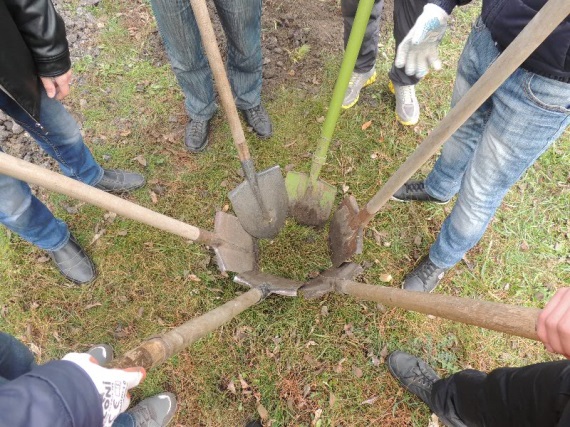 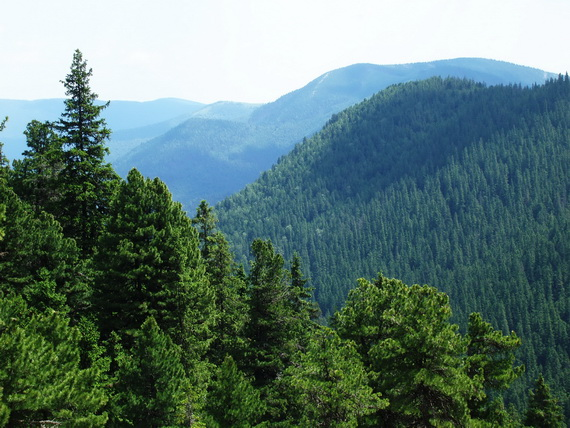 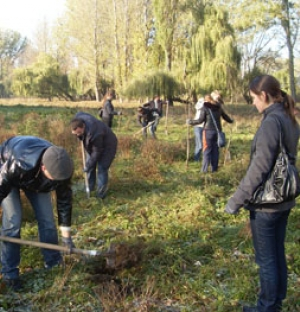 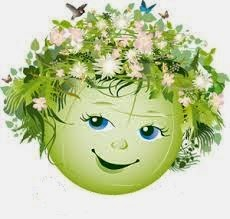 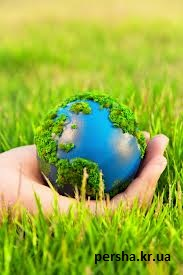 Thank you 
for listening.
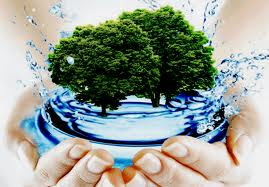 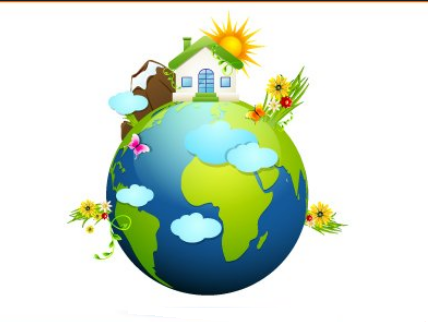 Teaching English grammar at high school
Class 10. Access 4.
Present  Perfect Simple    vs  Present  Perfect Continuous ( positive, negative, questions)
Speaking and writing activities
Complete the conversation, using the present perfect.
 
A:   Sam, let's check if we 1)  have done (do) everything for Claire's surprise party. 
B:    OK. 2) .................................................. (you/book) the table at the restaurant? 
A:    Yes. And I 3) ................................(order) the flowers. 
B:   Great! What about the balloons?
 A:    I 4) ....................................(already/ask) Ben to organise the decorations.
 B:    Good thinking. Now, Sally 5) ....................... (buy) Claire's present and 6) ....................... (call) all her friends. 
A:    That's fine.  7)........................................ (you/tell) Claire we're taking her to the theatre? 
B:   Yes. Don't worry. She has no idea what we are planning! 
A:    Oh, I almost forgot! 8)  .............................. (you/check) if Sally 9) .............................. (bake) the cake? 
B:   She just called me. It's all under control!
2.
Complete the second sentence so that it means the same as the first. Use up to three words.

1    I last phoned Helen in April. I  haven't phoned Helen since April.
2   The last time we saw Henry was a week ago. We ................................Henry for a week.
3    It's a month since he went to the cinema. He......................to the cinema for a month.
4   She wrote to Alison in September. She......................to Alison since September.
Speaking
Janet is on holiday in Budapest. Look at her notes and say what she has already done/ hasn't done yet.
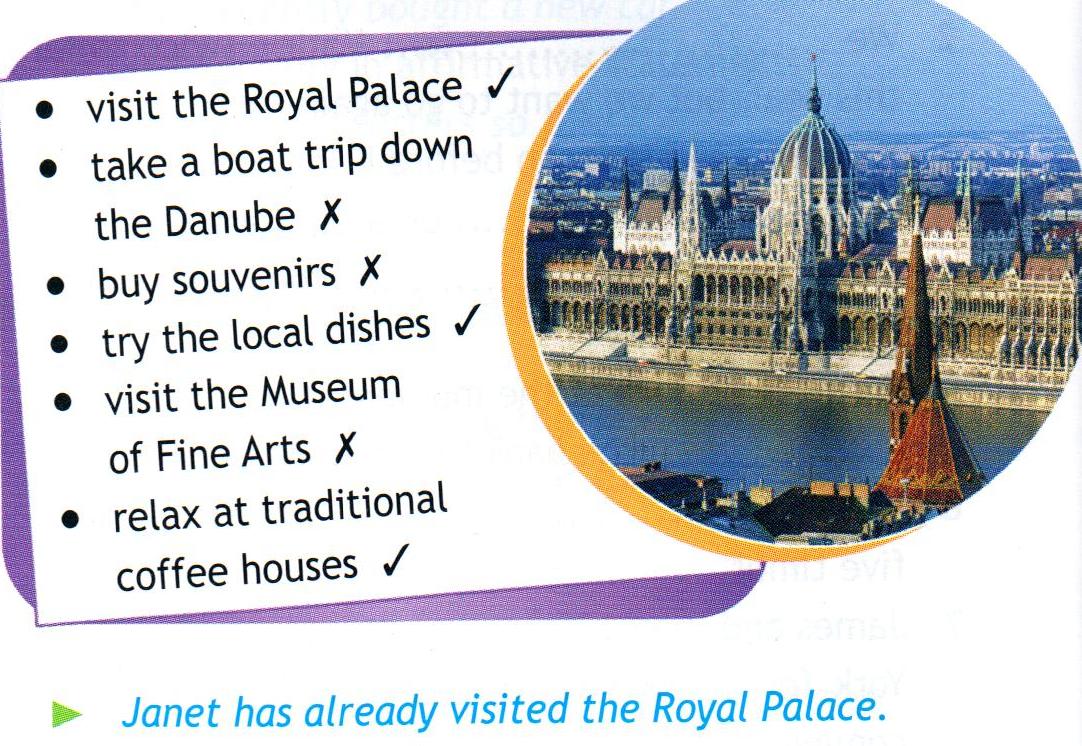 Imagine the situation. Use the verbs in the present perfect continuous to write sentences, as in the example.
•  redecorate  • walk  • cry • sneeze •  wait  • rain
1    Jenny's upset. She ► 's been crying all evening.
2   He's wet. He  ................................................... in the rain.
3    Paula has a cold. She .................................................. since yesterday.
4   The house looks nice. They................................................. it for the last month.
5   The ground is wet. It ...................................................... all morning.
6   They're angry. They................................................. in a queue for more than three hours.
It's 3 o'clock on Saturday afternoon. Look at the information and write what the people have been doing and for how long they have been doing it, as in the example.
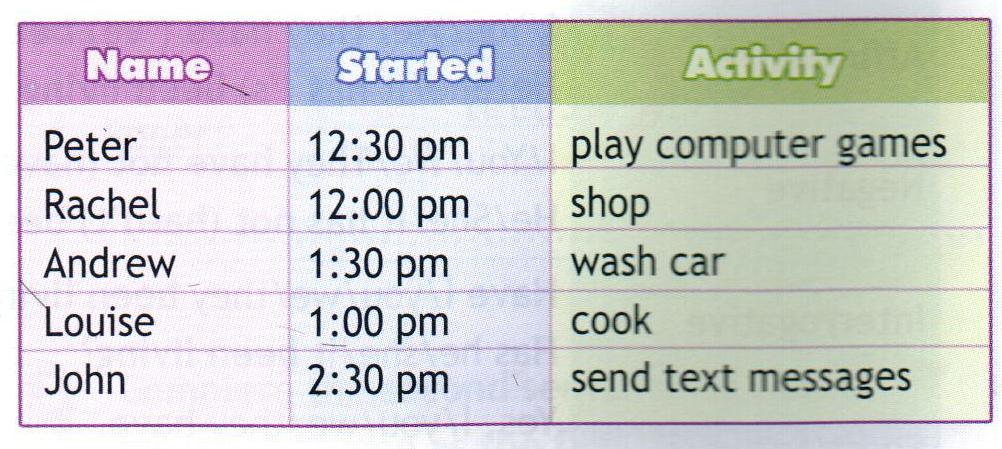 Complete the second sentence so that it means the same as the first. Use the present perfect continuous form of the verbs in brackets.
1   I got to the bus stop an hour ago and my bus hasn't arrived yet. I've been waiting for my bus   for an hour, (wait)
2   I started guitar lessons years ago. ________for years. (learn) 
3   The rain started at midday and it hasn't stopped. ________since midday. (rain)
4  We started this phone call an hour ago. ________on the phone for an hour. (chat)
5   I started feeling ill on Saturday and I still feel ill. ________since Saturday. (not feel well)
6   My dad fell asleep two hours ago and he hasn't woken up yet. _________for two hours. (sleep)
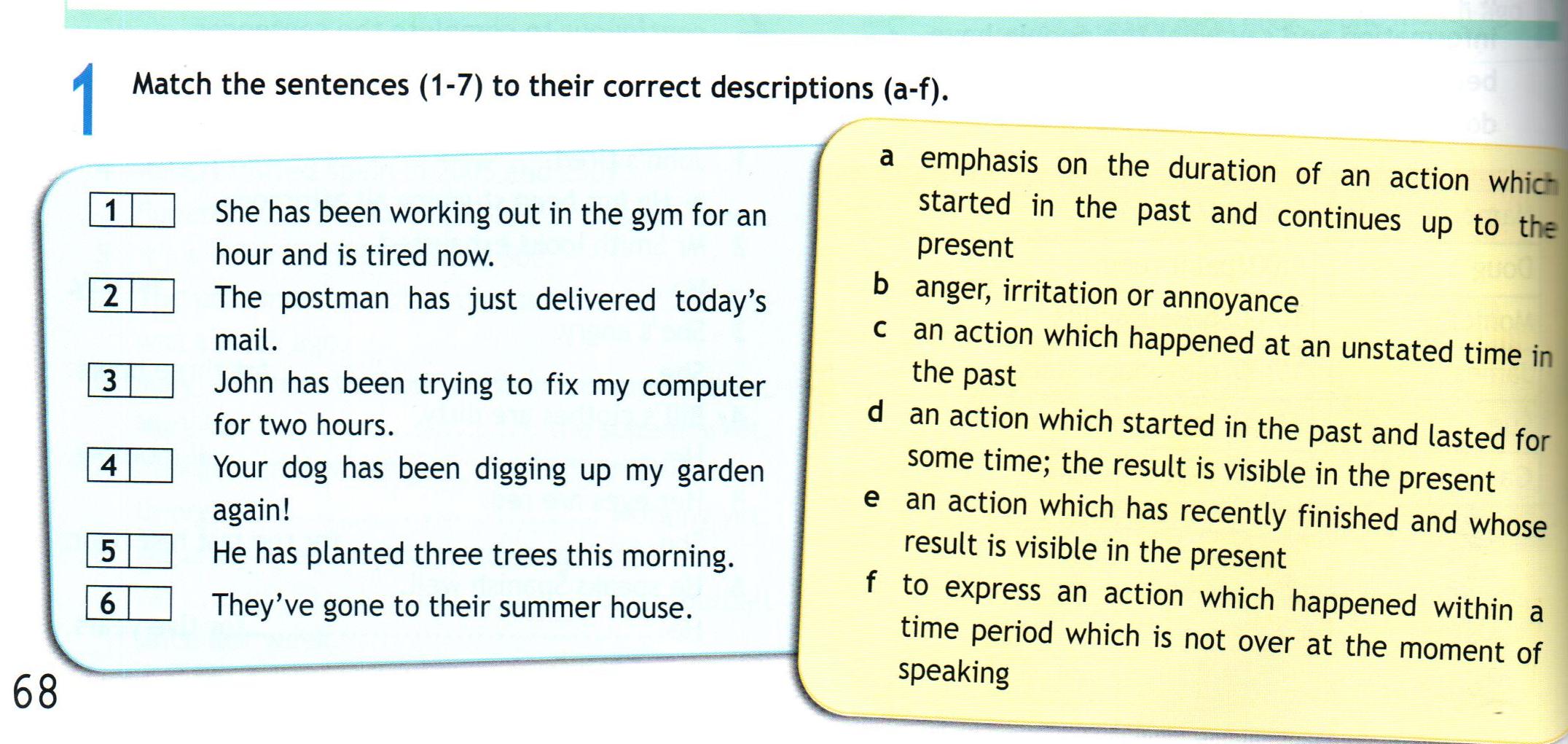 Complete one sentence in each pair with the present perfect simple and the other with the present perfect continuous.
1   spend
a  I can't afford that dress. I______.._ all my money.
b We________too much money recently - we should save more.
2   have
a  Americans________Thanksgiving dinners for hundreds of years. 
b  I'm not hungry. I________my dinner.
3   talk
a  Look at the time! We________for hours!
b I don't know Tom well, but we________on the phone once or twice.
Complete the letter below putting the verbs in brackets into the present perfect or present perfect continuous.
Dear Billy,
I'm sorry I   1)  ..................  (not/be) in touch lately, but I 2)............................(study) hard for my exams. Anyway, I've got some great news! I 3)......... ................  (sign  up) for cooking lessons! They 4)......................................(not/start) yet, but they'll   start   in   a   week's   time.   My  friend   Mae 5).................. (take) the same class for a few weeks now, and she says that it's lots of fun. She's very excited as she 6)............................ (learn) how to make delicious meals. 7)     ...............................     (you/ever/think) about  doing  something  like  this?  I   8)............. ............. (never/bake) anything in my life, but I think it'll be interesting and creative. I'll tell you my impressions after the first lesson! Well, that's all for now. Let me know what you 9)......................(do) with yourself lately.
Talk to you soon, Jane
Speaking
The people below like doing different things. Look at the table and, in pairs, ask and answer questions, as in the example.
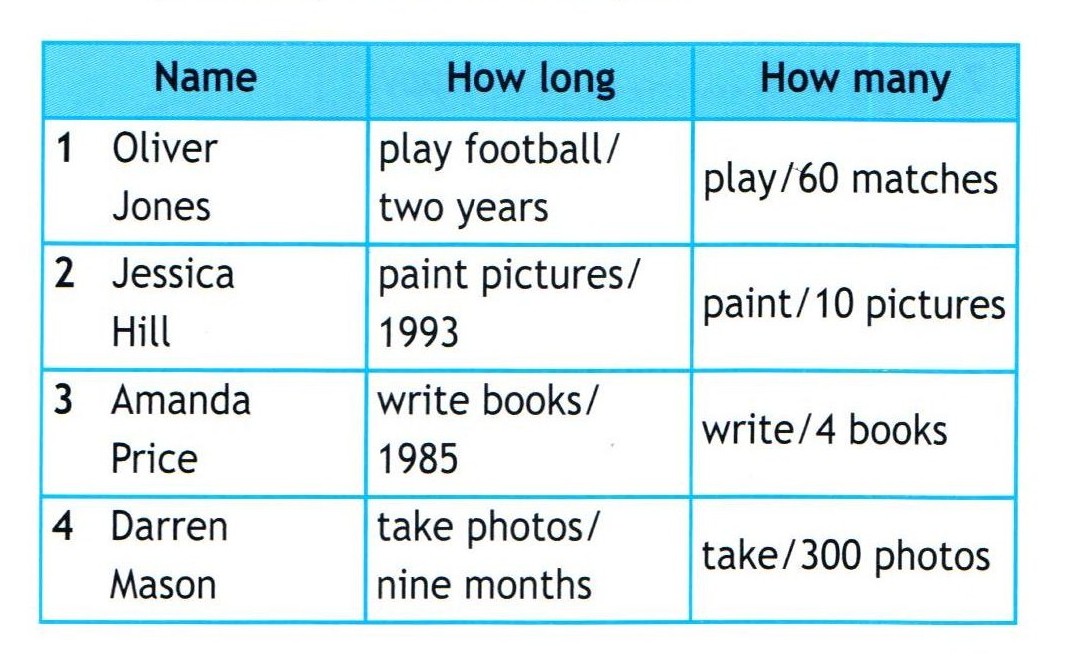 A:  How long has he been playing football?
B:  He has been playing football for two years.
A:  How many matches has he played so far?
B:  He's played 60 matches.
Thank you very much.